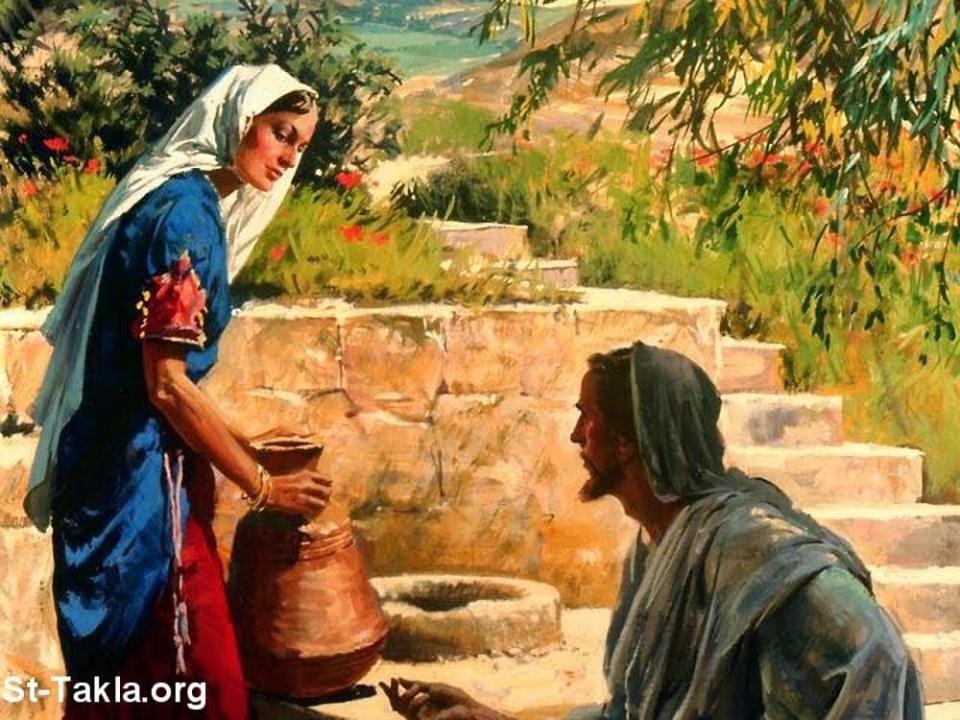 التحرر من الشهوات
Freedom 
from lusts
اجاب يسوع و قال لها كل من يشرب من هذا الماء يعطش ايضا (يو  4 :  13)
Jesus answered and said to her, “Whoever drinks of this water will thirst again. (Joh 4 : 13)
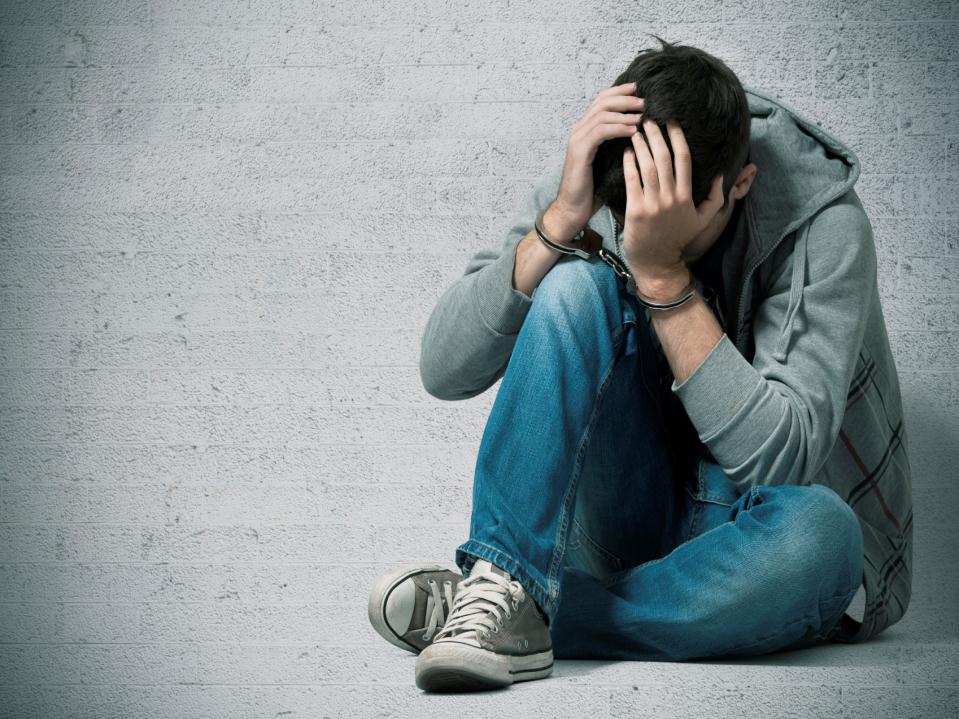 مرض الشهوات ( الإدمان المسيطر )
The sickness of Lusts
(A dominating addiction)
شهوة العين ( تملك – إقتناء – طمع )
Lust of the eye (Ownership – possession – greed )
شهوة الجسد ( أكل – شرب – زنا ... )
Lust of the flesh ( eating – drinking – Adultery … )
تعظم المعيشة ( الكبرياء – الغرور – الكرامة – من الأعظم؟
Luxurious sort of living
 (Pride – Vanity – Dignity - Who is the greatest?
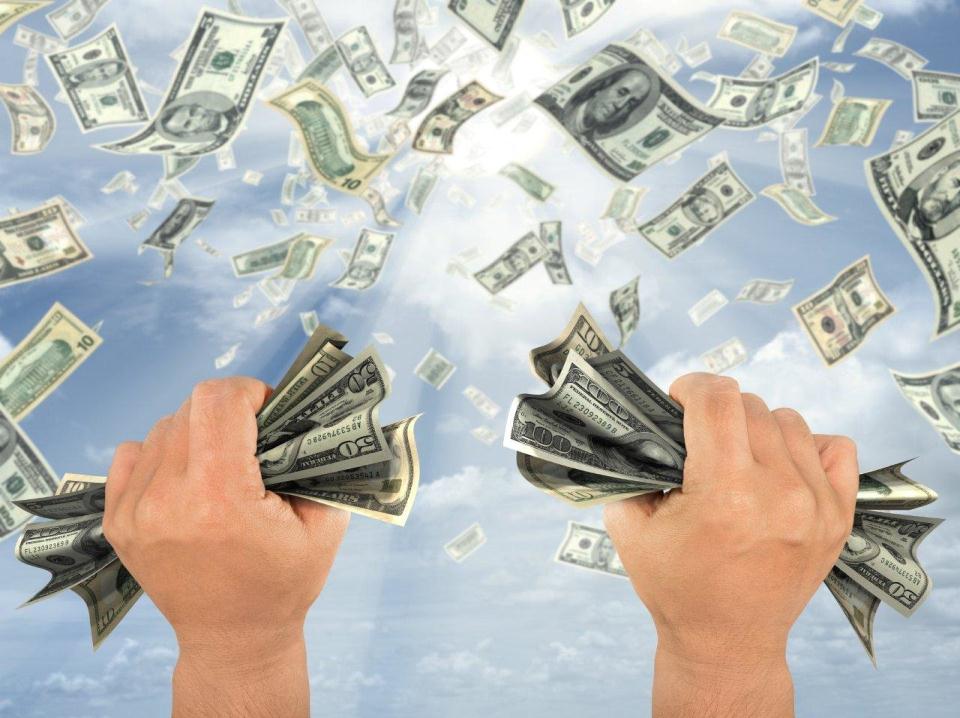 شهوات الابن الضال
Lusts of the lost son
شهوة العظمة
Lust of greatness
شهوة المال
Lust for money
شهوة الحرية الكاذبة
Lust of false freedom
شهوة الأصدقاء والجسديات
Lust of friendships and physical satisfaction
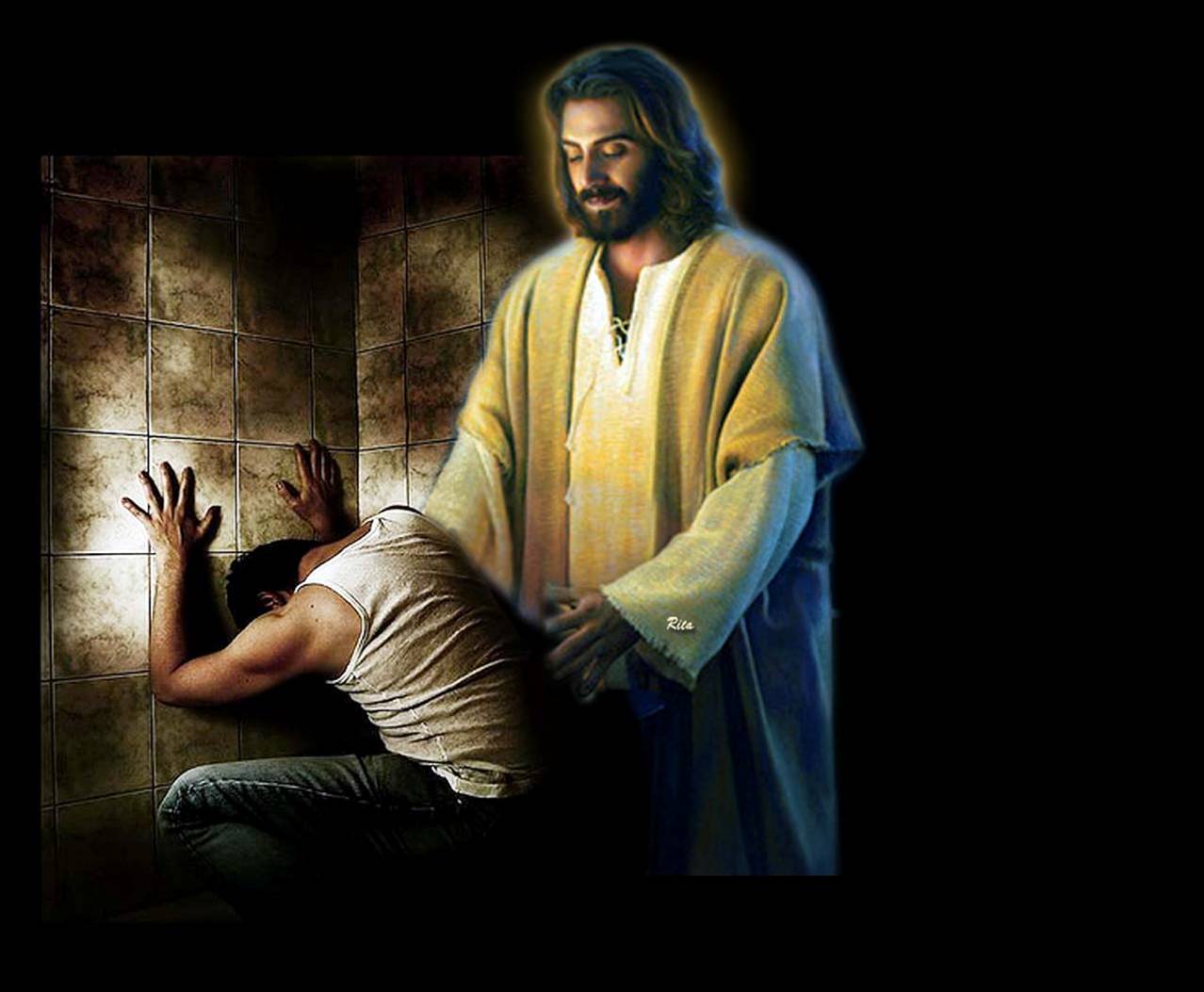 سجن الشهوة
Prison of lust
ذل و أذية
Humiliation and damage
خسائر مستمرة
Continuous losses
إحساس الفشل والضياع
The sense of failure and loss
إحساس الذنب القاتل
Sense of guilt
الحرمان من الحب و الأمان
In need for love and safety
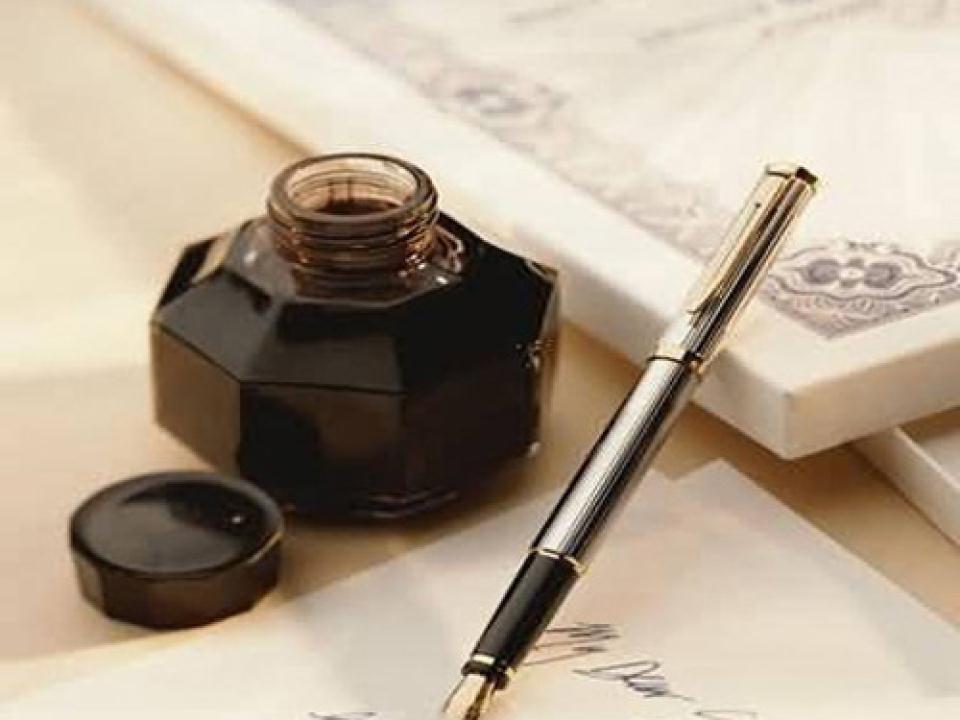 أقوال آباء
Sayings of the fathers
كما لايأتى السحاب بدون نسمات الريح هكذا لاتتولد الشهوة بدون حركة الأفكار.        القديس مرقس الناسك
As the clouds do not come without the breeze of the wind, likewise the desire is not born without the mind thoughts.  
(St. Mark the Hermit)
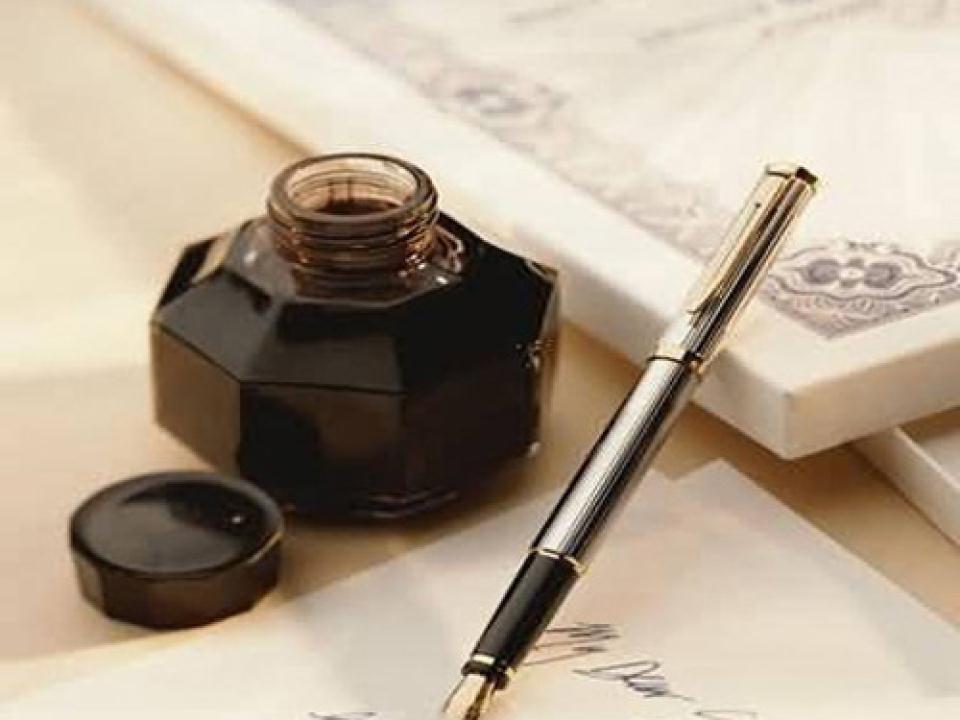 إذا طلبت النصرة على الشهوات اجمع نفسك فى داخلك بمساعدة الله عن طريق الصلاة وتعمق فى أغوار قلبك لتواجه هناك جبابرة الشيطان الثلاثة: الكسل أوالأستهتار والنسيان والجهل. هؤلاء الثلاثة هم الطعام الذى تتقوت عليه كل الشهوات المرذوله وتنمو وتتأصل فى القلوب المتراخية والنفوس العاطلة عن التأديب. 
If you seek victory over lusts, contain yourself inside by the help of God through prayer and delve deep into the depth of your heart to face there the three giants of the devil: laziness or recklessness, forgetting, and ignorance. These are the food upon which all vice lusts feed, grow, and become instilled in the idle hearts and the souls that reject chastening.
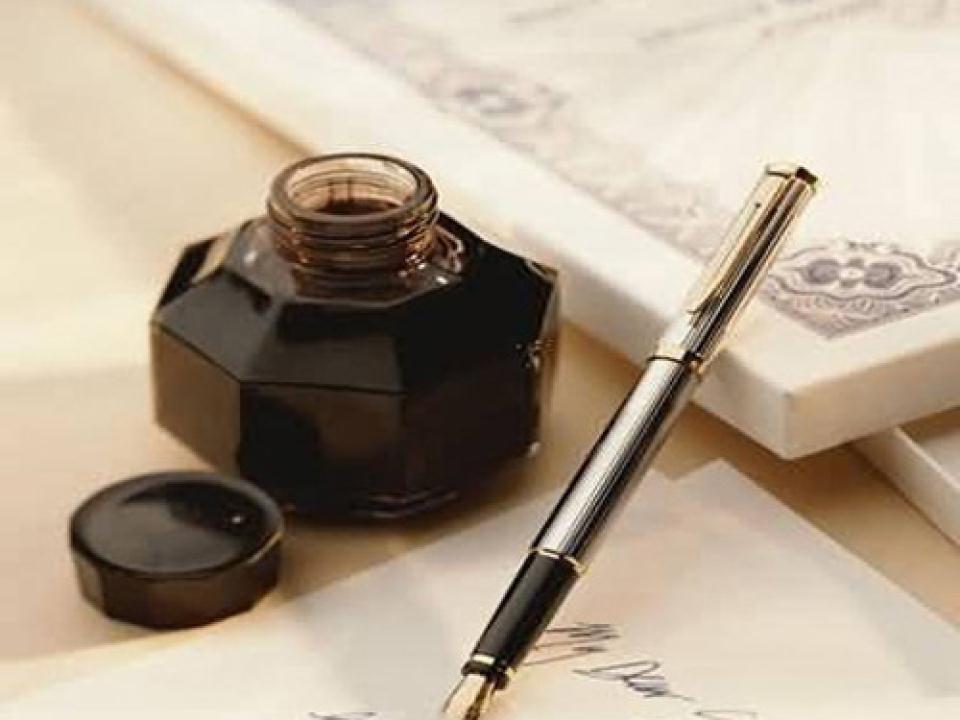 هناك ثلاثة أسلحه مضادة لها هى: 
1.المعرفة المستنيرة التى تحفظ النفس فى يقظة العقل. 
2.انشغال الفكر فى الأمور الصالحه
3.غيرة حيه توقظ النفس وتقودها للخلاص. 
There are three weapons for them: 
enlightened knowledge that keeps 
the soul in a state of mental alert. 
2) The mind being occupied by good things. 
3) Lively zeal that awakens the soul 
and leads it to salvation.
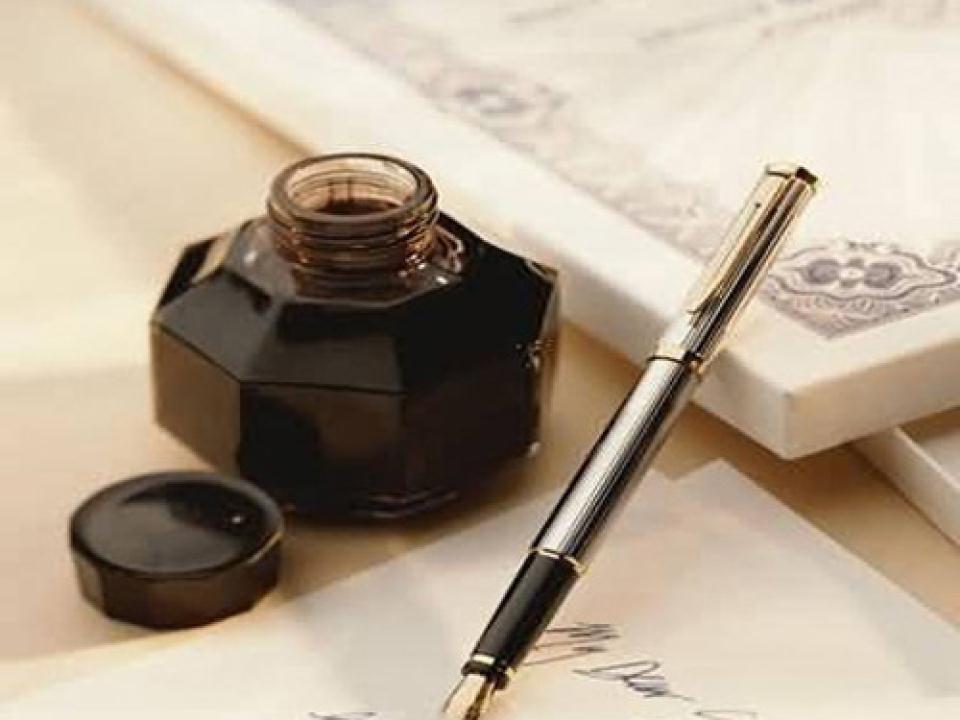 فإذا تسلحت النفس بهذه الأسلحة الثلاثة مع الصلاة والطلبة تقدر بمعونة الروح القدس أن تغلب هؤلاء الجبابرة الثلاثة. 
القديس مرقس الناسك
If the soul is armed by these three weapons with prayer and supplication, it can, by the help of the Holy Spirit, defeat those three giants.
St. Mark the Hermit
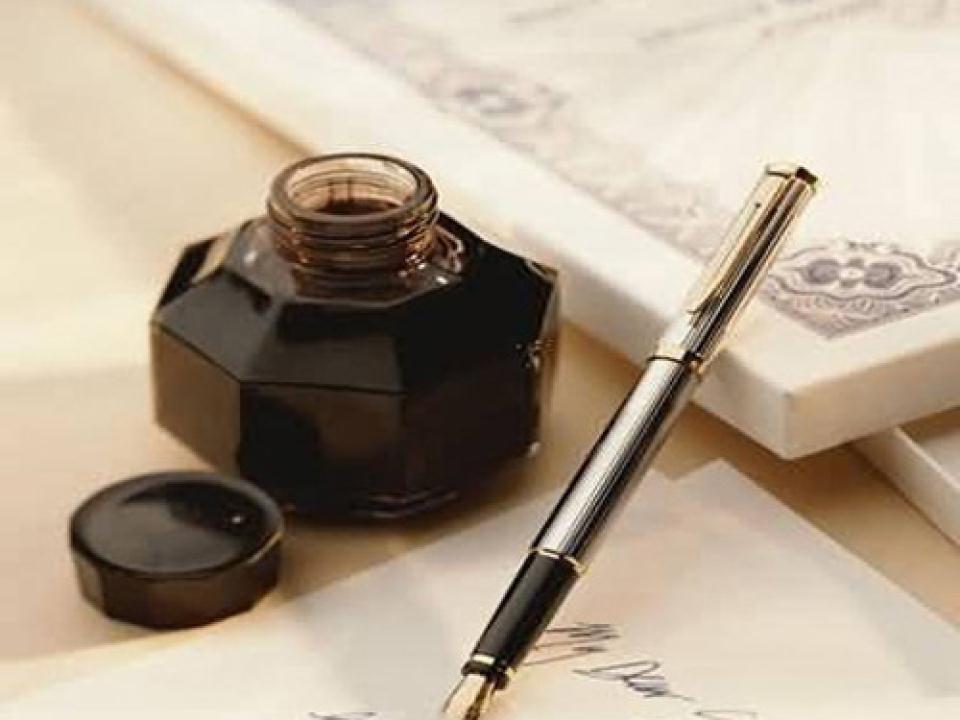 إن اردت تستطيع أن تكون عبدا للشهوات 
وإن أردت تقدر أن تتحررمنها ولا تخضع لنيرها
لأن الله خلقك وأعطاك هذا السلطان ...   
انبا انطونيوس 
If you want, you can be a slave to lusts, 
and if you want,
you can set yourself free from it 
because God created you 
and gave you this power… 
(St. Antonius)
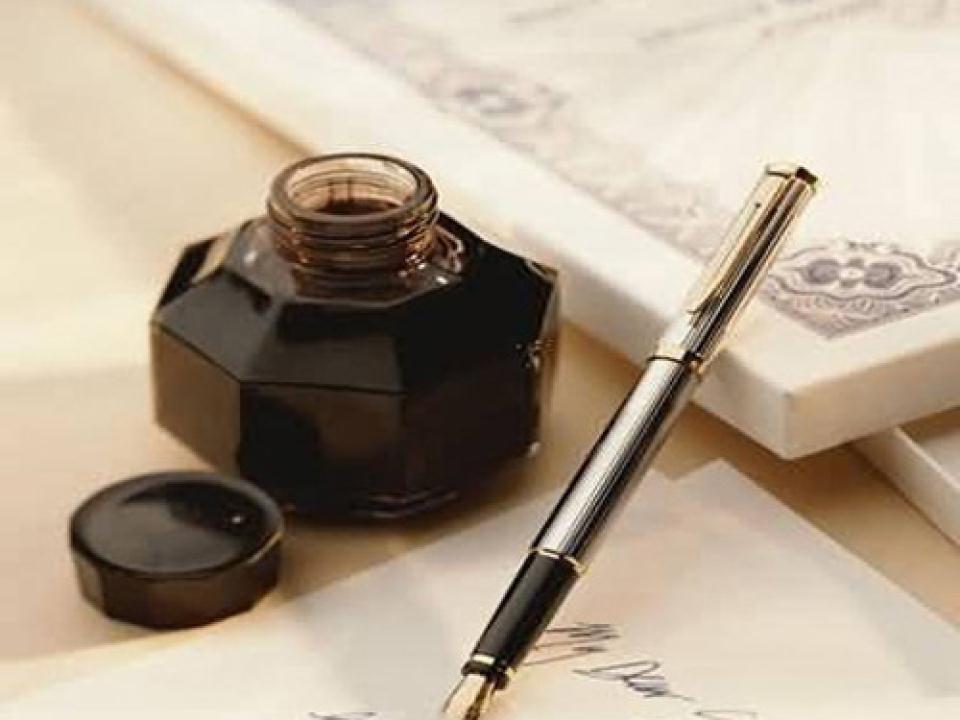 أحببنا الراحة واشتهينا القنية والملكوت المرتفع نسيناه بالشهوات .. القديس يعقوب السروجى
We desired resting, comfort  and possessions
Whilst we forgot all about the heavenly kingdom because of our occupation with lusts 
(Saint Jacob Elserougy)
إن وراء كل إلحاد شهوة، وذلك لكى يهدئ الإنسان ضميره ويستبيح لأن يفعل هواه .. القديس اغسطينوس
Behind every atheism is a desire, 
and this is for calming the person’s conscience and permiting him to execute his passion..  
(St. Augustine)
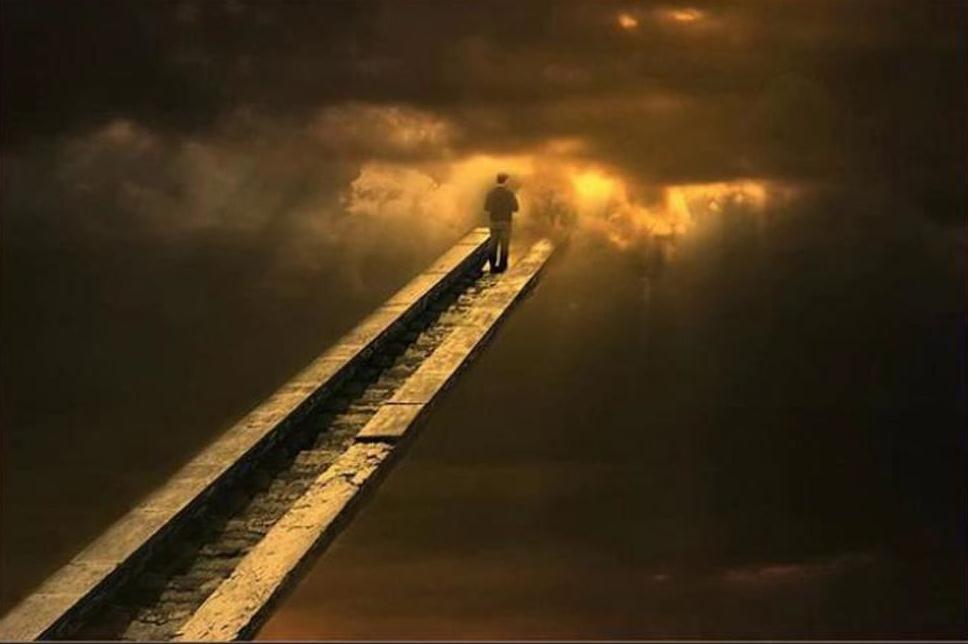 للتحرر من الشهوات
To be liberated from lusts
الكنز السماوي
1) The Heavenly Treasure
المشغولية بنقاوة القلب
Preoccupation with purity of the heart
المشغولية بخلاص النفوس
Busy with the salvation of souls
المشغولية بالغنى الروحي
Busy with the spiritual richness
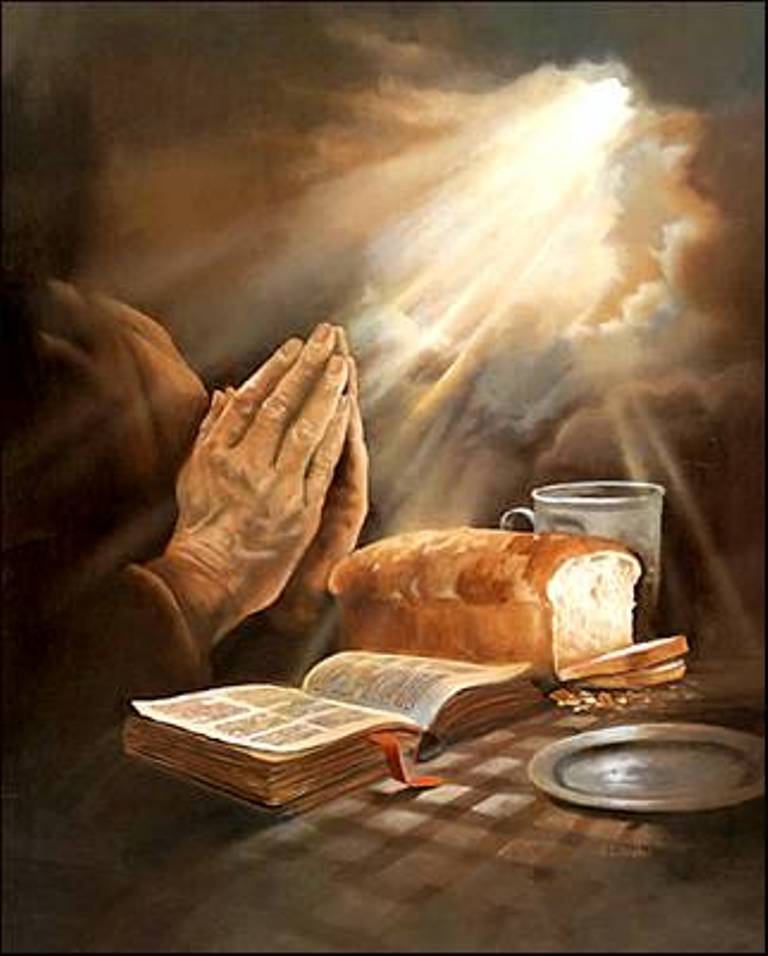 2) الصوم المقدس
2) The Holy fasting
لكن ستاتي ايام حين يرفع العريس عنهم فحينئذ يصومون في تلك الايام (مر  2 :  20)
But the days will come when the bridegroom will be taken away from them, and then they will fast in those days. (Mar 2 : 20)
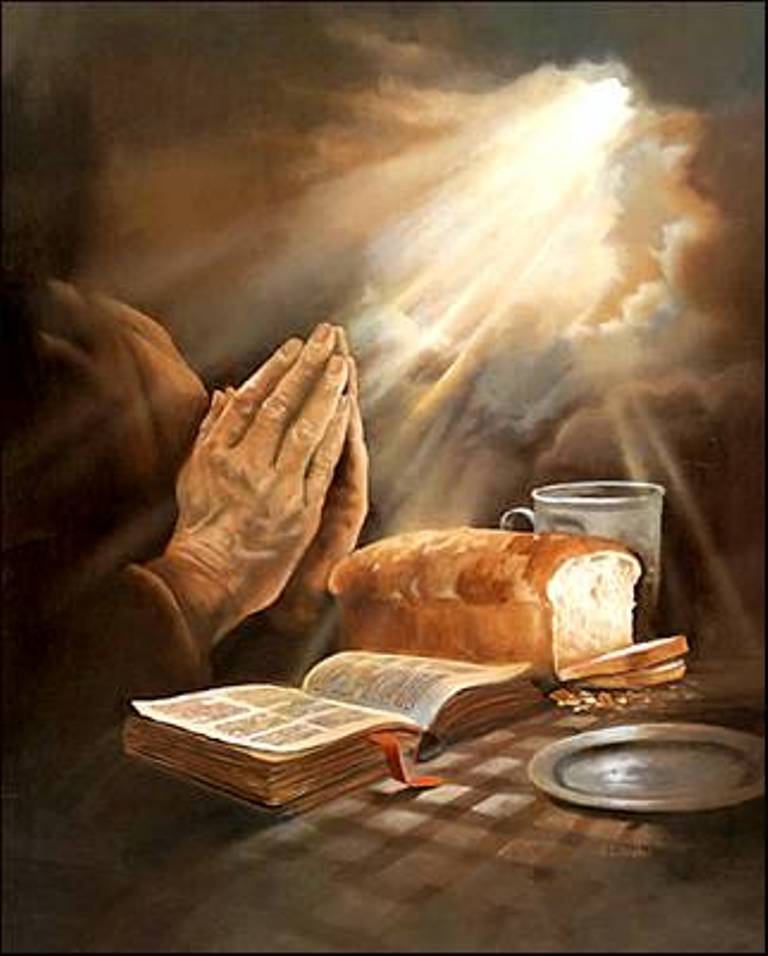 بل اقمع جسدي و استعبده حتى بعدما كرزت للاخرين لا اصير انا نفسي مرفوضا (1كو  9 :  27)
But I discipline my body and bring it into subjection, lest, when I have preached to others, I myself should become disqualified. ( 1Co 9 : 27)
لان الجسد يشتهي ضد الروح و الروح ضد الجسد و هذان يقاوم احدهما الاخر حتى تفعلون ما لا تريدون (غل  5 :  17)
For the flesh lusts against the Spirit, and the Spirit against the flesh; and these are contrary to one another, so that you do not do the things that you wish. (Gal 5 : 17)
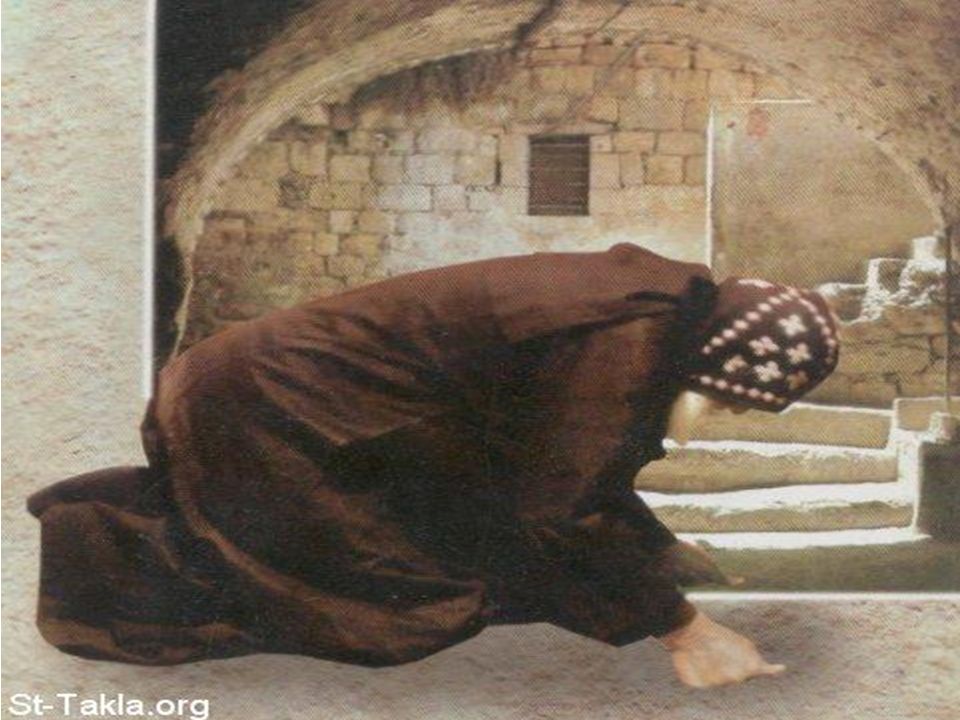 3) السجود بالروح
3) Prostration of the Spirit
لكن تاتي ساعة و هي الان حين الساجدون الحقيقيون يسجدون للاب بالروح و الحق لان الاب طالب مثل هؤلاء الساجدين له (يو  4 :  23)
But the hour is coming, and now is, when the true worshipers will worship the Father in spirit and truth; for the Father is seeking such to worship Him. ( Joh 4 : 23 )
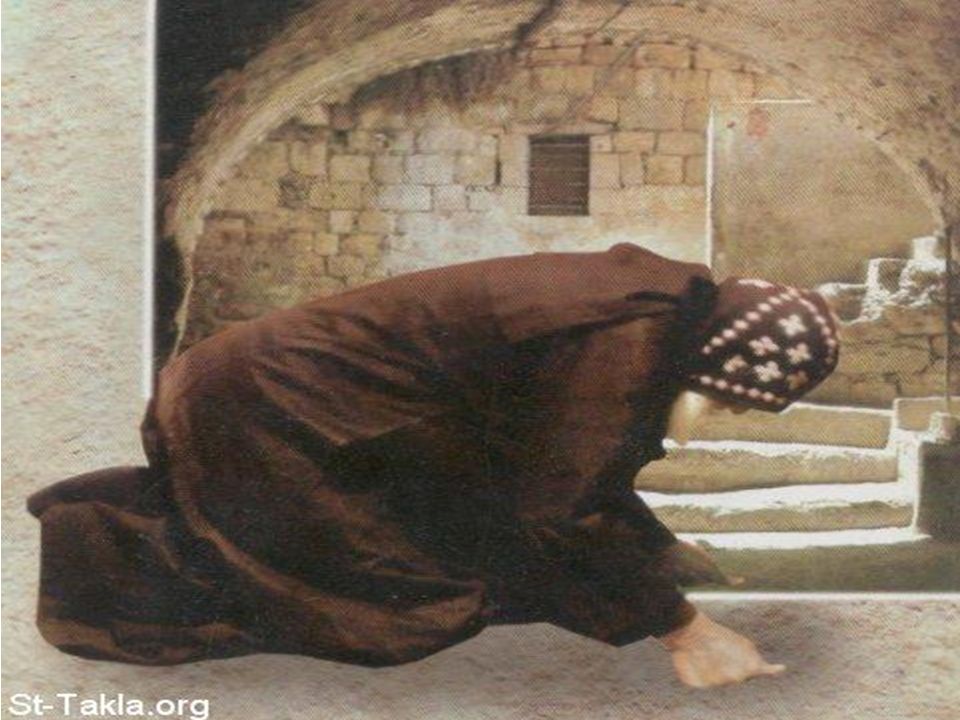 3) السجود بالروح
3) Prostration of the Spirit
لانه ان عشتم حسب الجسد فستموتون و لكن ان كنتم بالروح تميتون اعمال الجسد فستحيون (رو  8 :  13)
For if you live according to the flesh you will die; but if by the Spirit you put to death the deeds of the body, you will live. (Rom 8 : 13)
شددوا الايادي المسترخية و الركب المرتعشة ثبتوها (اش  35 :  3)
Strengthen the weak hands, And make firm the feeble knees. (Is 35 : 3)
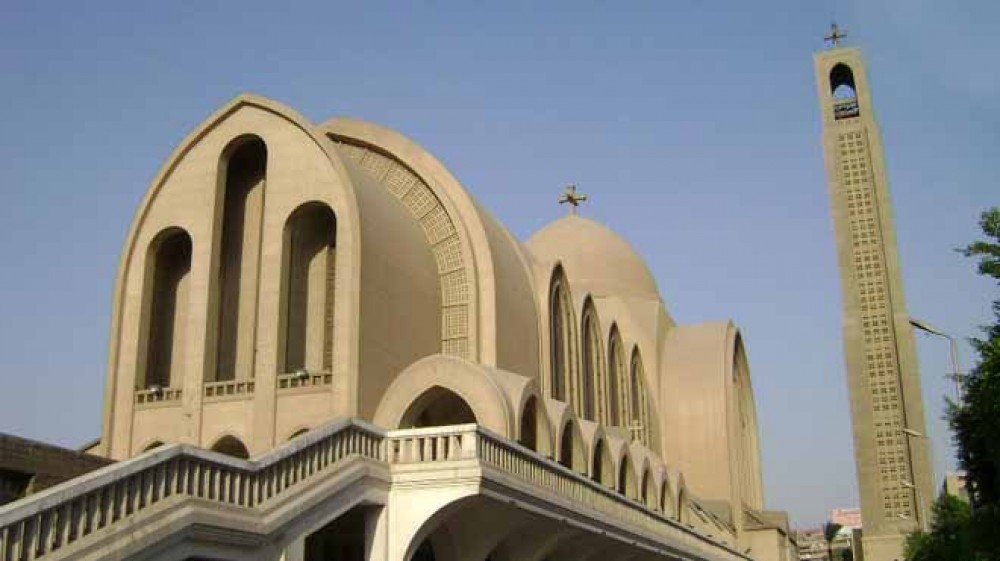 4) الرجوع للكنيسة
Returning to the Church
أب الإعتراف ... بإنتظام
Father of confession … regularly
مزامير و قداسات
Psalms and Liturgies
الشبع بكلمة الله
Getting filled with the word of God
المستشفى وليست المحكمة
The hospital and not the court